LEC 26
LEC 24
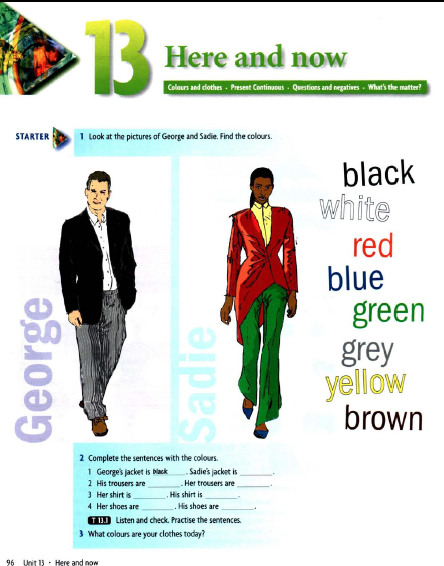 LEC 24
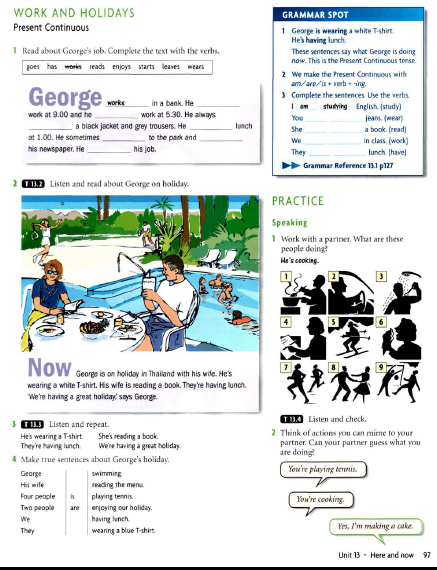 LEC 24
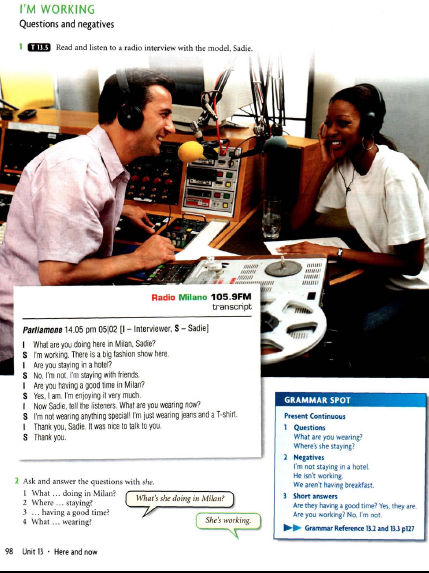 LEC 24
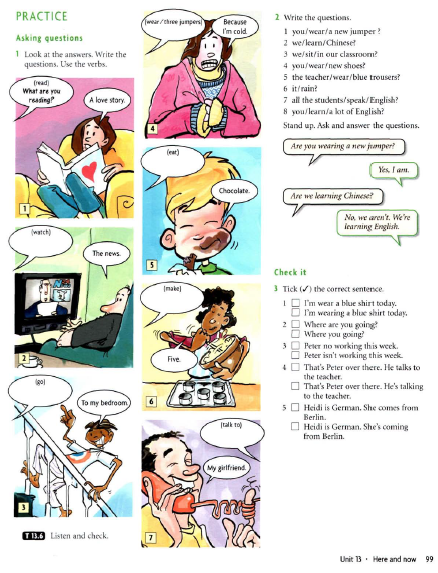